Figure 2 Calculated transitions in the RM model for He atoms. The calculated values for the doubly excited states from ...
Mon Not R Astron Soc, Volume 384, Issue 2, 21 February 2008, Pages 764–774, https://doi.org/10.1111/j.1365-2966.2007.12753.x
The content of this slide may be subject to copyright: please see the slide notes for details.
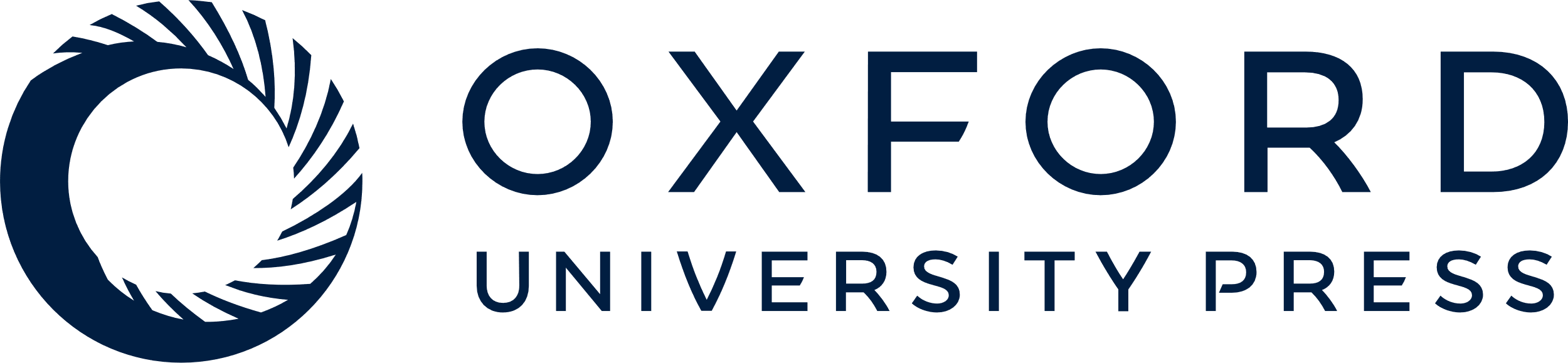 [Speaker Notes: Figure 2 Calculated transitions in the RM model for He atoms. The calculated values for the doubly excited states from Table 2 are given at the top, and each He level to the left-hand side is subtracted to give the transitions in the panels to the right-hand side. Transitions outside the range in Galazutdinov et al. (2000) are excluded (blank spaces). Full borders indicate relatively strong and sharp lines, and broken borders indicate matches to weaker bands.


Unless provided in the caption above, the following copyright applies to the content of this slide: © 2008 The Author. Journal compilation © 2008 RAS]